Заполните «слепую» схему
Второстепенный член предложения
Сказуемое
Кто? Что?
Кому? От чего? Кого? (вопросы косвенных падежей)
100 лет образованию в Абыйском улусе
Одноклассная церковно-приходская школа в с. Абый (1913-1927 г.)
Первый учитель Абыйской церковно-приходской школы Иннокентий  (Никифор) Дмитриевич Шараборин
Главными предметами в школе были закон божий, арифметика, чтение и письмо.
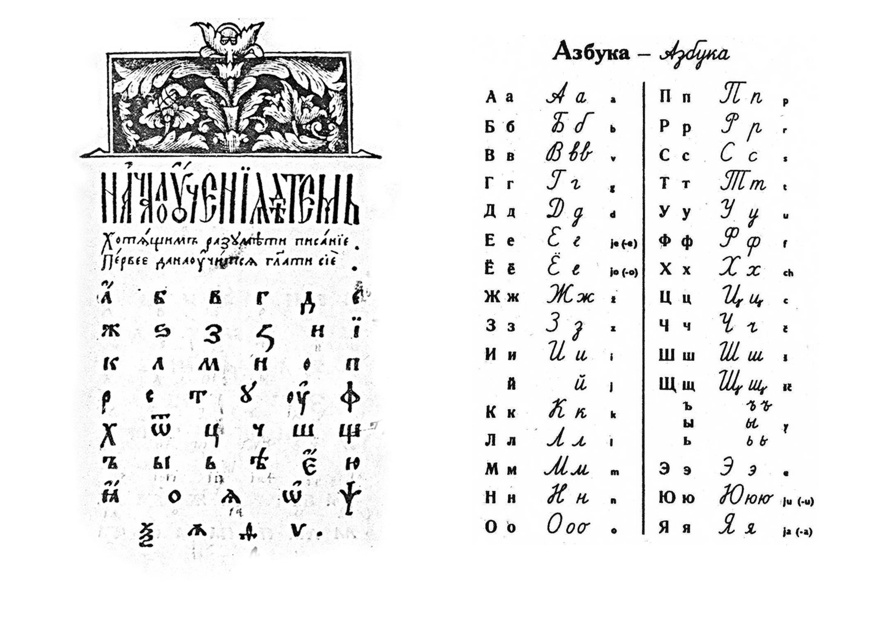 Школа размещалась в балагане, где не было условий для занятий. Не хватало учебников.
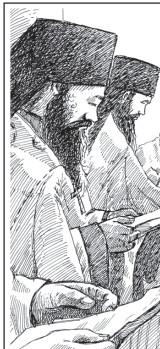 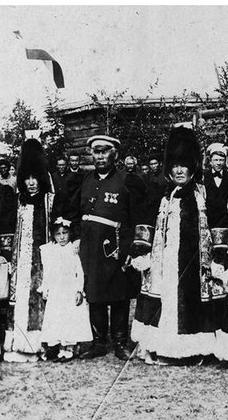 Но кулаки, шаманы, попы всячески тормозили  установление Советской власти. В этот период школа работала с перебоями. Много раз закрывалась и вновь открывалась. В 1921 г. Шараборин был зверски убит белобандитами.
В 1927 г. была открыта Урасалахская 2-х классная школа.
Первая школа с 2 классами в с. Мугурдах  (1931 г.)
Первая школа в с. Кебергене (1931 г.)
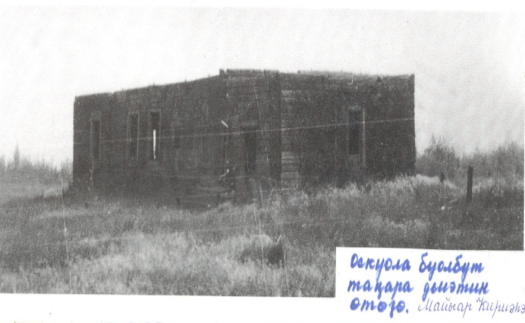 Первая школа Кенг-Кюель (1933 г.)
Здание начальной школы (1955-1984 гг.)С. Кенг-Кюель (Уолбут)
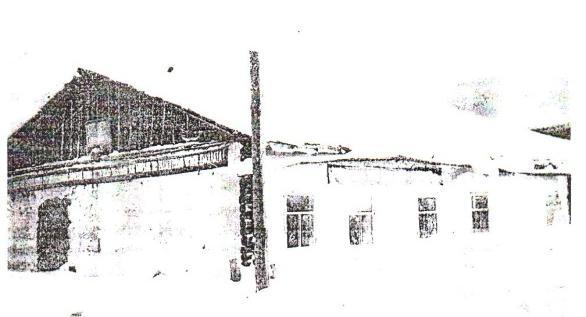 В 1944 г. Дружинская средняя школа дала первый выпуск до 1948 г. эта школа дала четыре выпуска. За это время школу окончили 27 человек. Из них 16 впоследствии получили высшее образование.
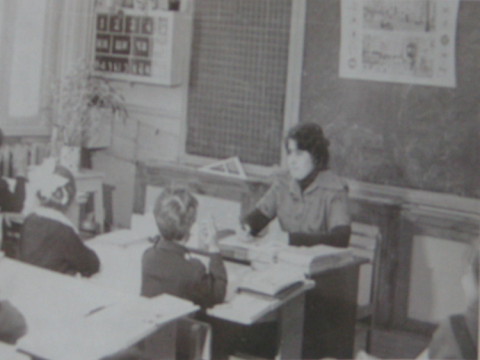 В 1975 г. в Абыйском районе имелось 7 школ, из них 2 средних, 3 восьмилетних и две начальные школы, 6 ясель-садов и один детский сад.
В 1975-76 учебном году всего по району имелся 61 класс-комплект с количеством учащихся – 1007 и 98 учителей школ. 
Из них с высшим образованием 58, с неполным – 3, со средним специальным образованием 37.
Функционировало 5 интернатов, где на полном государственном обеспечении находились 260 детей, обучением и воспитанием которых занимались 14 воспитателей.
Абыйская школа
Урасалахская школа
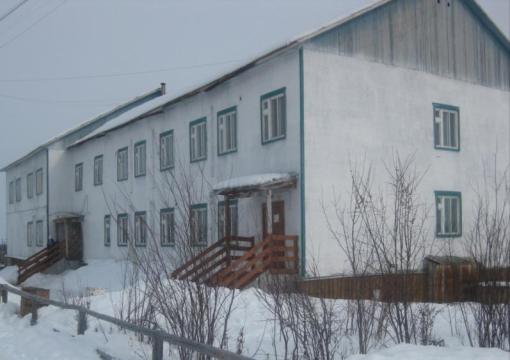 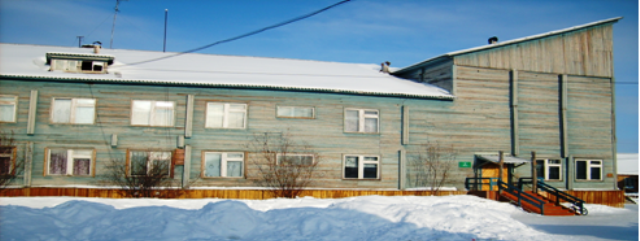 Майорская школа
Мугурдахская
 школа
Уолбутская СОШ
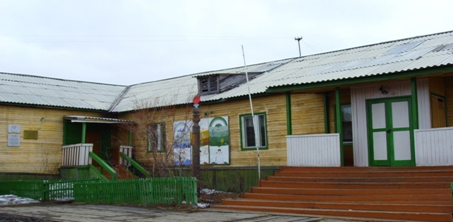 Второстепенные члены предложения. Определение
Определение – второстепенный член предложения, обозначающий качества, свойства и признаки предметов и явлений
Определения, отвечающие на вопрос какой?, указывают на различные признаки предметов, например на качество, размер, форму, свойства, материал, из которого изготовлен предмет: Деревянная парта,  Двухэтажная белая школа.
Определения, отвечающие на вопрос который?, указывают на порядок предметов при счете: Абыйская школа сотый раз празднует свою юбилейную дату. 
Определения, отвечающие на вопрос чей?, указывают на принадлежность предмета: В моей школе  юбилей.
Задание № 1
ИСТОРИЧЕСКАЯ СПРАВКА
Развитие народного образования в Абыйском районе началось несколько позднее чем в других районах республики. В этом отчасти сказалась территориальная отдаленность и суровые климатические условия района. Население как и во всей дореволюционной Якутии была сплошь неграмотным. Люди занимались только охотой и рыболовством. Богатые которых было немного имели сотни коров и лошадей. А на них за гроши работали бедняки чаще бесплатно «кумаланы».
Проверяем
ИСТОРИЧЕСКАЯ СПРАВКА
Развитие народного образования в Абыйском районе началось несколько позднее, чем в других районах республики. В этом отчасти, сказалась территориальная отдаленность и суровые климатические условия района. Население, как и во всей дореволюционной Якутии, была сплошь неграмотным. Люди занимались только охотой и рыболовством. Богатые которых было немного, имели сотни коров и лошадей. А на них за гроши работали бедняки, чаще бесплатно «кумаланы».
Определения бывают:
Работа с учебником.Задание № 2
Рефлексия.
- Чему вы научились на сегодняшнем уроке?
- Что нового вы сегодня узнали?
- Что интересного было для вас на сегодняшнем уроке?
- Как пригодятся полученные знания в жизни?
Домашнее задание
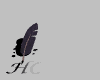